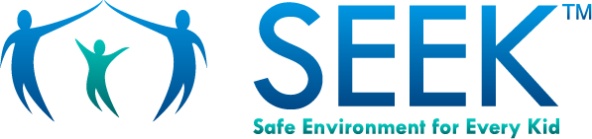 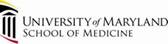 A Safe Environment for Every Kid SEEK MOC 4/Performance Improvement                     Self-directed Clinical ActivityWebinar 1
Howard Dubowitz, MD, MS, FAAP
Professor of Pediatrics
SEEK Materials – Webinar 1
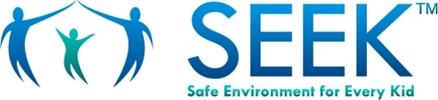 SEEK Webinar 1 PowerPoint
SEEK Pediatric Annals article
SEEK Parent Questionnaire – Re
Guidance for the SEEK PQ-Re
SEEK Medical Record Evaluation Form
SEEK Newsletter – Finding Resources
SEEK: Promoting Children’s Health and Safety
The SEEK Approach
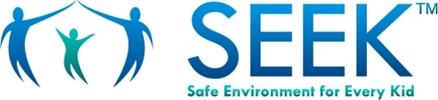 SEEK trained primary care professionals (PCPs)
SEEK Parent Questionnaire - Re
Brief assessment of identified problems
Motivational Interviewing – SEEK Guidelines
Initially help address problems
PCP + behavioral health/SW/case manager/navigator 
Knowledge of community resources
SEEK Parent Handouts – customized, alternatives
Targeted Health-related Social Needs
Depression
Major parental stress
Substance misuse
Intimate partner (domestic) violence
Harsh punishment
Food insecurity
Accessing healthcare, transportation
Childcare
Utilities, housing, rent
Adult education, employment
Public benefits
Immigration
Gun safety
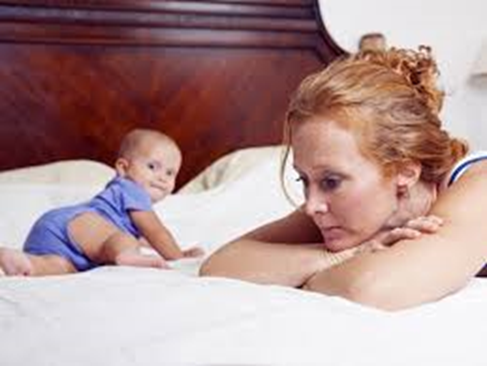 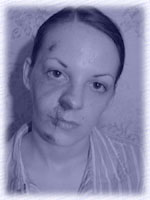 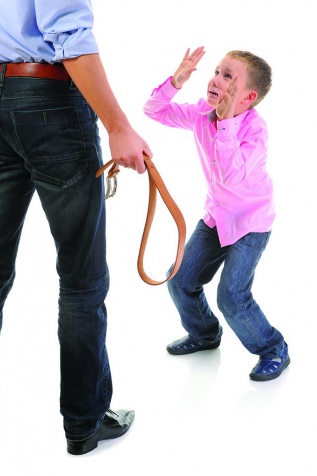 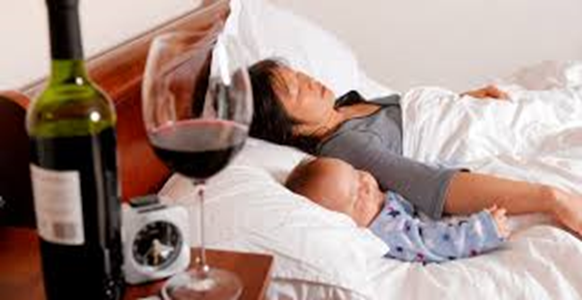 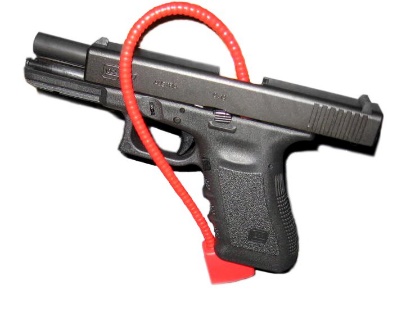 SEEK PQ-Re (Expanded)
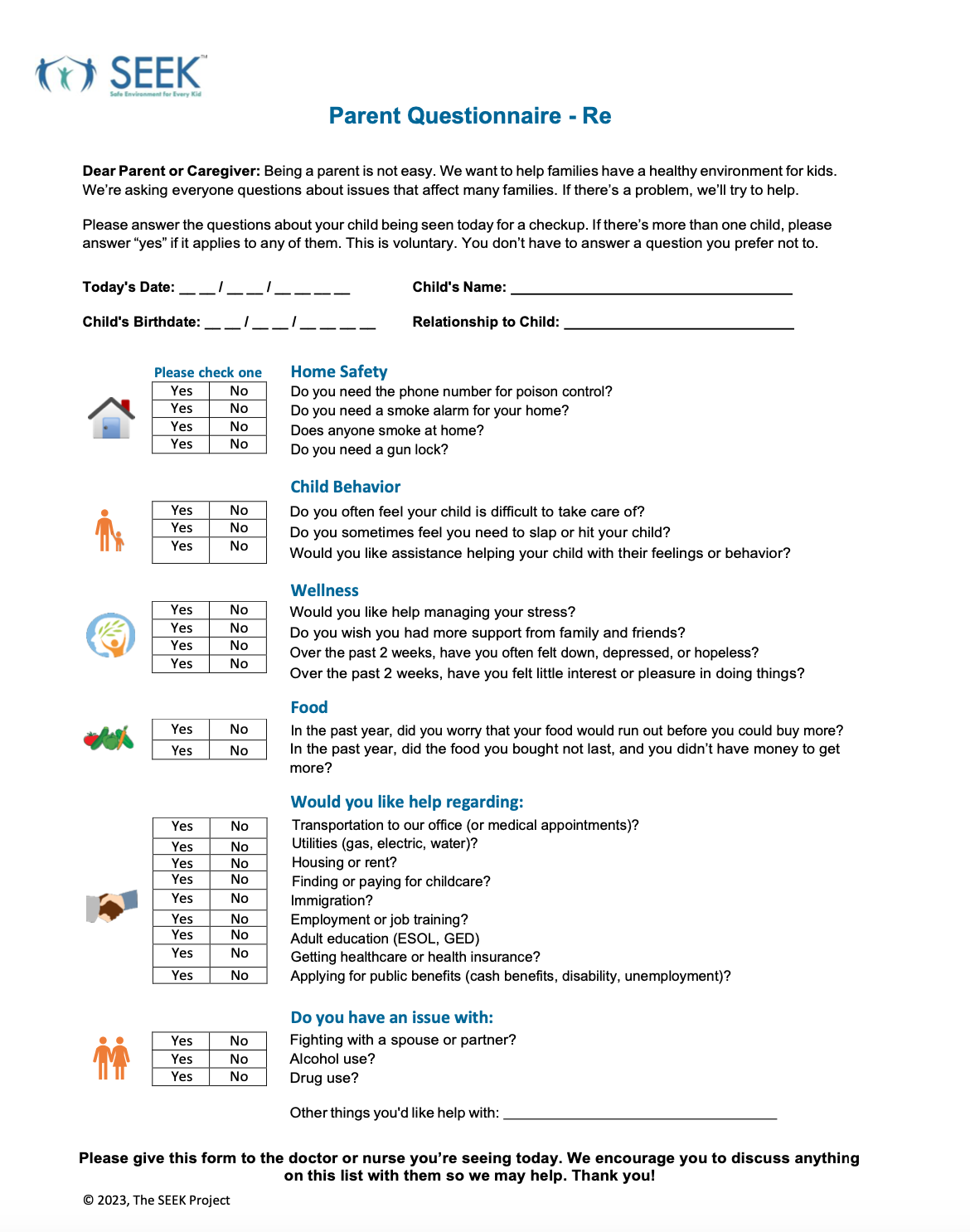 Evidence informed
Brief 
Easy to read
Answer yes/no	
Flexible – content, timing
Voluntary
Different languages
SEEK PQ-Re Intro
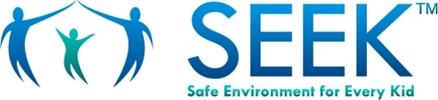 Empathic: “Being a parent is not always easy”
Universal: “We’re asking everyone …”
Provide context: “We want to help families have a safe 					environment for kids”
Builds on what’s accepted: injury prevention, safety
Voluntary
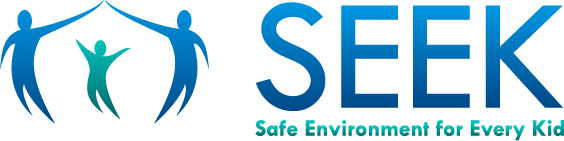 How SEEK Works
Staff identify families for the PQ-Re, in advance
At start of visit, parent given SEEK PQ-Re (e.g., by MA during rooming)
Parent completes PQ-Re while waiting, in exam room
Parent gives PQ-Re to PCP
Identified problems addressed by PCP + SW/case manager/navigator
SEEK Parent Handout
Referral to community agencies
Follow up – by child’s or parent’s PCP
SEEK MOC 4/PI Self-Directed Clinical Activity
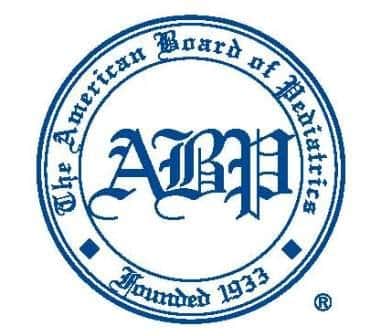 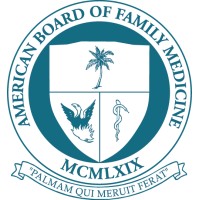 The SEEK Logic Model
More problems identified and addressed


Stronger families
Healthier parents


Enhanced child health, development and safety


Less child abuse and neglect
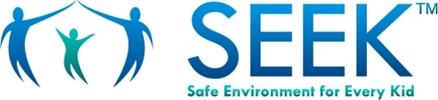 Quality Improvement (QI) Project
One project suffices for the practice
PDSA cycle
Participating PCPs need to be involved
Residents, students can help
ABP fee: $75 	ABFM: free
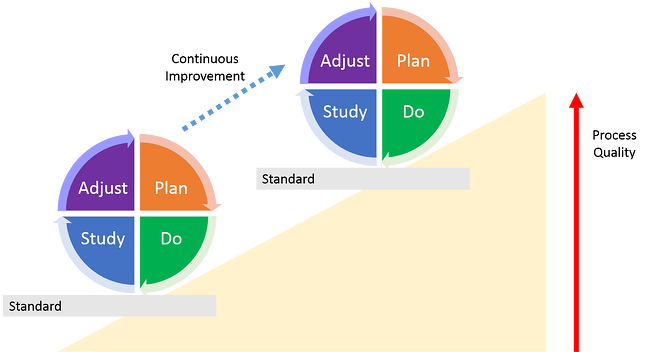 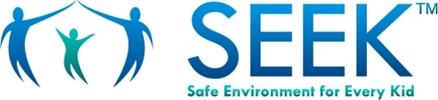 QI Project
Set objective(s)
Choose measurement tool(s)
SEEK website: QI training, Implementation/Evaluation
Gather baseline data + 1 (ABFM) or 2 (ABP) further cycles
10 - 20 randomly selected charts
Use data to assess and improve implementation
Submit data at the end
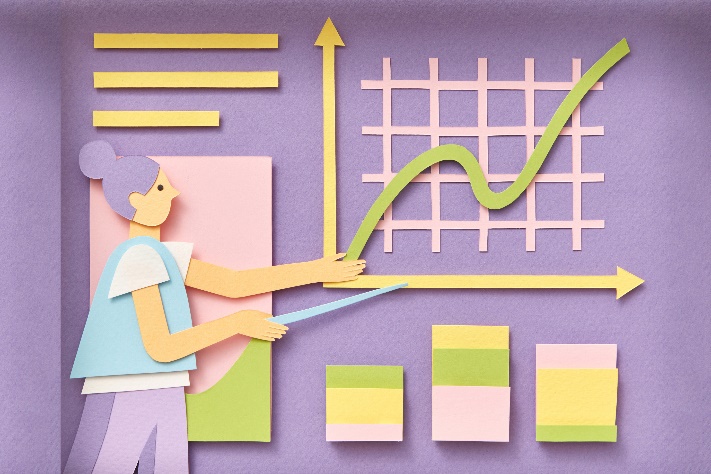 Sample Objectives and Measures
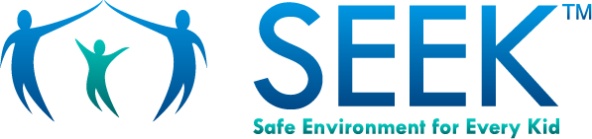 Improve screening for health-related social needs
SEEK MOC/PI Evaluation Record 
Ensure an action is taken for a positive screens

Improve PCP thinking and practice re. addressing the needs
SEEK PCPQ (or HPQ), SEEK MOC Evaluation Record 
Improve parent view of child’s healthcare
SEEK Parent View of Child’s Healthcare (or Parent Satisfaction with Child’s Health Professional)
Getting Ready
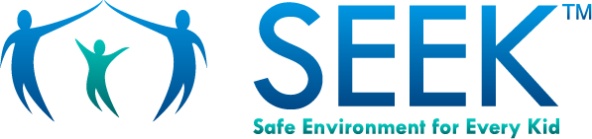 SEEK overview paper
Dubowitz H. The Safe Environment for Every Kid model: promotion of children's health, development, and safety, and prevention of child neglect. Pediatric Annals. 2014 Nov;43(11):e271-7. 

Visit SEEK website  www.SEEKwellbeing.org
Training – independently, MOC 4/PI  
Implementation/Core Materials
SEEK PQ-Re, Guidelines and Responses to Barriers, Parent Handouts 
(Evaluation)
FAQs
Next Steps
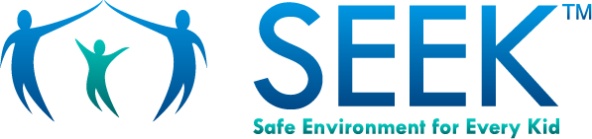 Other medical professionals in the practice?
Behavioral health professional?
A “champion”
Office staff
lead person (co-champion)
roles
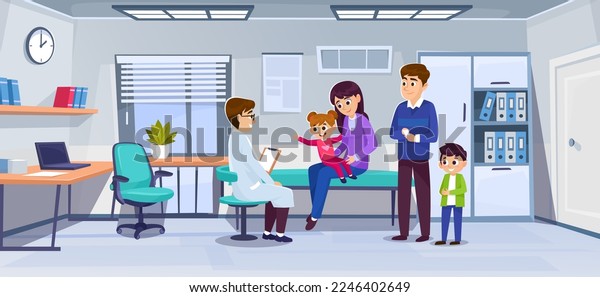 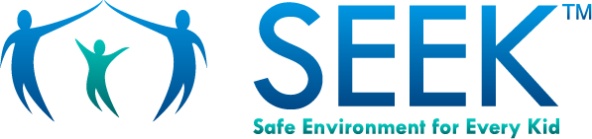 Next Steps
Decide on timing for screening, selected checkups (“SEEK” visits)
Decide what to do with the screener after the visit?
Document positive screens, actions taken 
Scan into child’s record
Gather PQ-Res and assess rates of problems in families served 
Needs assessment
Identify community resources, customize SEEK Parent Handouts
Gather baseline data
Pick a start date for implementing SEEK
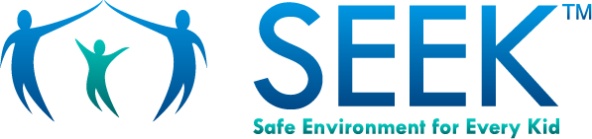 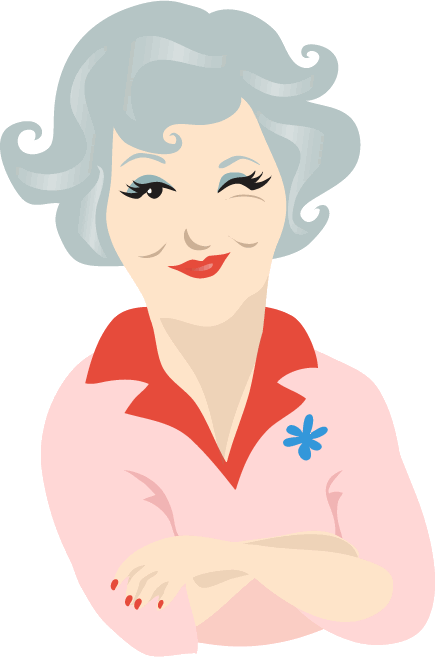 Find Help (Aunt Bertha)
Comprehensive online directory of resources
Search by zip code and keywords
Filter by proximity and relevance
Findhelp.com
Sampling
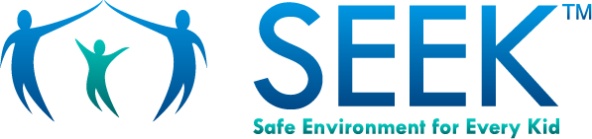 Baseline: select a random 10-20 charts of children 0-5 who had regular checkups in the past month.
Focus only on the last “SEEK visit” (e.g., 2, 9, 15, 24, 36, 48, 60 months).
Assess issues of interest – e.g., was there screening for depression? (Was it positive? Was some action taken? What?).                                              Document in the SEEK MOC/PI Evaluation Record Form.
Cycles 2 and 3: Again, select a random sample of 10-20 charts with a “SEEK visit” in the period of interest (e.g., the past 3 weeks).
Assess as with baseline.
Scoring: Screening Rate
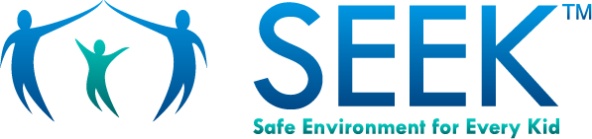 If screening occurred for > 50% of targeted problems at a visit = screened
Numerator = number of charts/visits had screening = n
Denominator = number of charts/visits reviewed = d

Example
d = 20 charts/visits reviewed
n = 12 of them had screening
Screening rate: n/d = 60%
Scoring: Action Rate
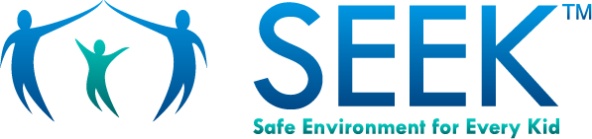 Count the # of problems identified for all reviewed visits = d
Count the # of times an action was taken for those problems = n
Action rate = n/d

Example
20 charts/visits reviewed
12 problems identified in total = d
9 of them led to an action = n
Action rate: 75%
SEEK MOC/PI Medical Records Evaluation Form
Consider a screen to have occurred if the record “reasonably” shows screening for the problem. 

For ‘Action Taken” code:  
1 – reassurance				2 – referred to in-house social work/behavioral health                             
3 – referred to community agency		4 – other
SEEK MOC/PI Medical Records Evaluation Form
Consider a screen to have occurred if the record “reasonably” shows screening for the problem. 

1 – reassurance				2 – referred to in-house social work/behavioral health                             
3 – referred to community agency		4 – other

Screening for only 2/6 targeted problem = not screened (need >50%)
SEEK MOC/PI Medical Records Evaluation Form
Date: 	                  Period Covered: 	             Cycle: 1 2 3                   Total # of charts reviewed:

Your Name: 			                             Practice Name:
1 – reassurance				2 – referred to in-house SW/behavioral health                             
3 – referred to community agency		4 – other
SEEK MOC/PI Medical Records Evaluation Form
Date:  12/2/22	            Period Covered: 1/7/22-1/31/22	   Cycle: 1 2 3        Total # of charts reviewed: 10

Your Name: Shelly Smith			Practice Name: Lakewood	Pediatrics
1 – reassurance				2 – referred to in-house SW/behavioral health                             
3 – referred to community agency		4 – other

Action taken for 7/8 identified problems. Action rate = 88%
SEEK MOC 4 QI Project – Screening Rate
The Screening Rate for each cycle = the # of visits with adequate screening/# of visits reviewed x 100
SEEK MOC 4 QI Project – Screening Rate
The Screening Rate for each cycle = the # of visits with adequate screening/# of visits reviewed x 100
SEEK MOC 4 QI Project – Action Rate
The Action Rate = total # of identified problems with an action taken/total # of identified problems x 100
SEEK MOC 4 QI Project – Action Rate
The Action Rate = total # of identified problems with an action taken/total # of identified problems x 100
Suggested Implementation Timeline
ABP – Health Care Improvement (Part 4)
Visit ABP website - https://www.abp.org
Select Health Care Improvement (Part 4)
Select Your Own QI Project - https://www.abp.org/content/your-own-qi-project
Choose according to number of participating PCPs
ABFM – Performance Improvement
Log into your MyABFM Portfolio
Select Performance Improvement activities
Chose Self-Directed Clinical
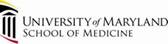 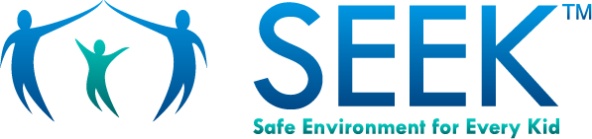 Thank You!
hdubowitz@som.umaryland.edu